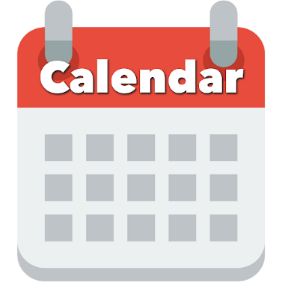 Today:
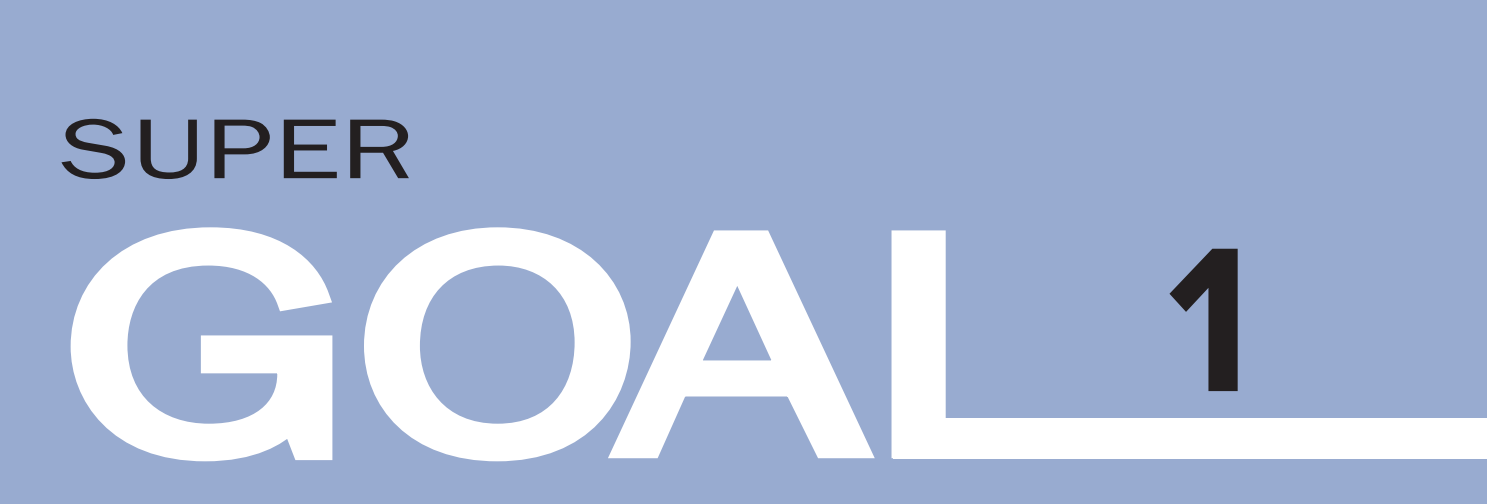 Date:
-      -1445
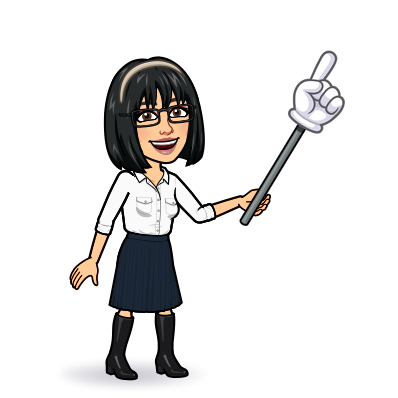 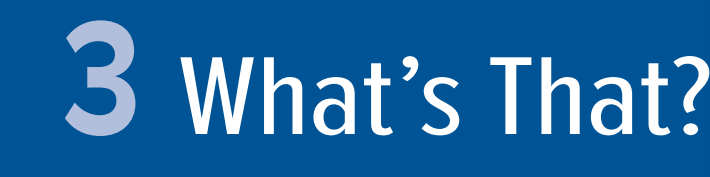 11 form , meaning & function
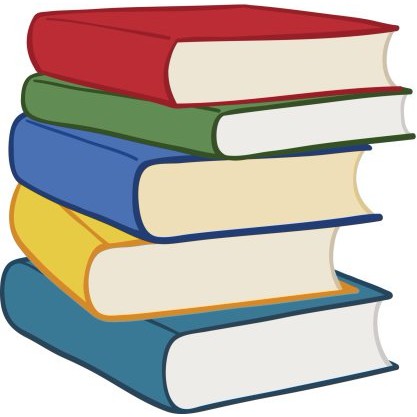 Page 25
By: Dalal Al-Juaid
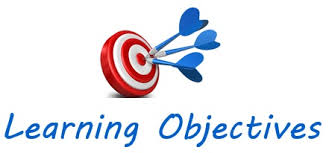 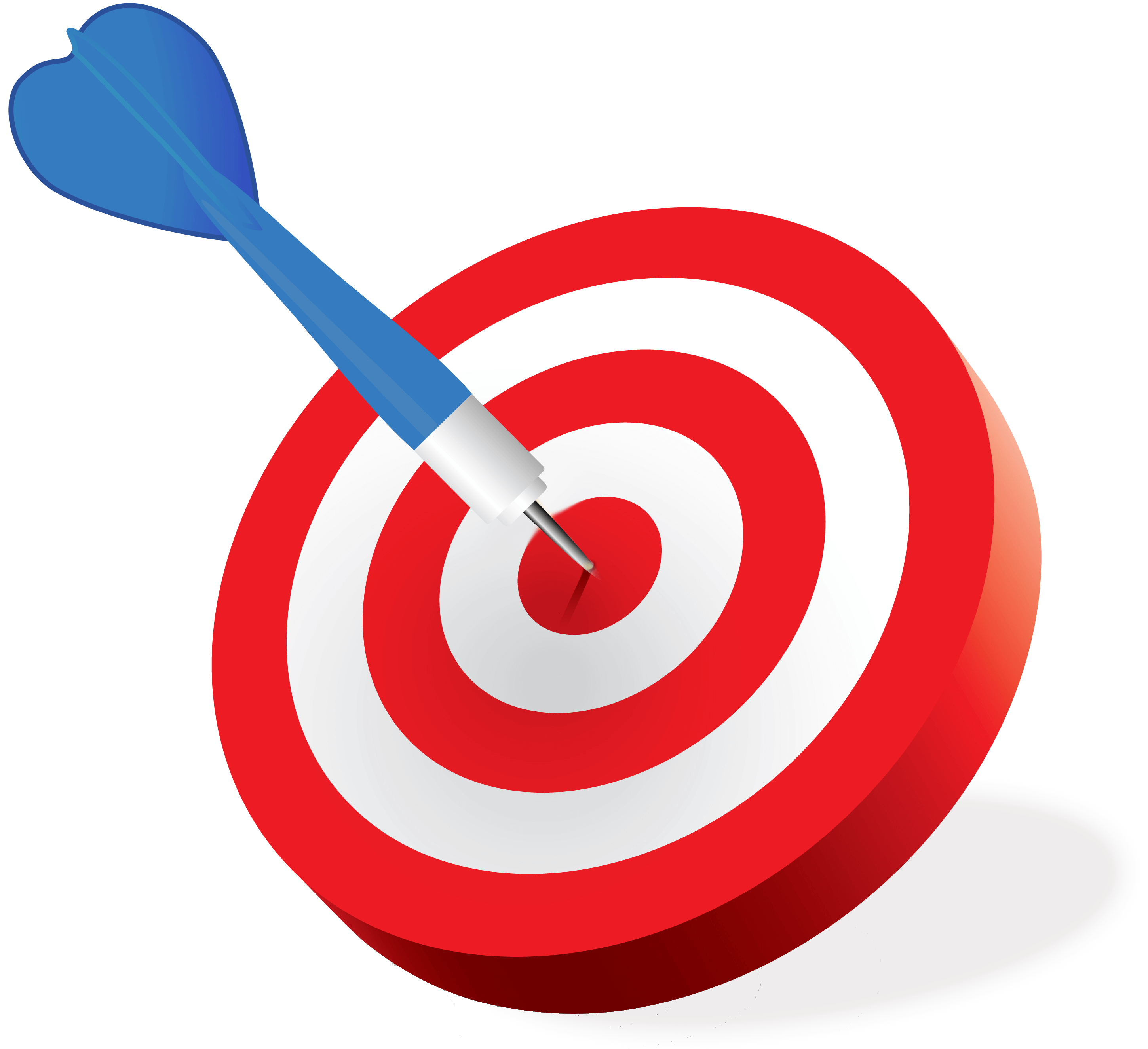 Use the definite article (the).
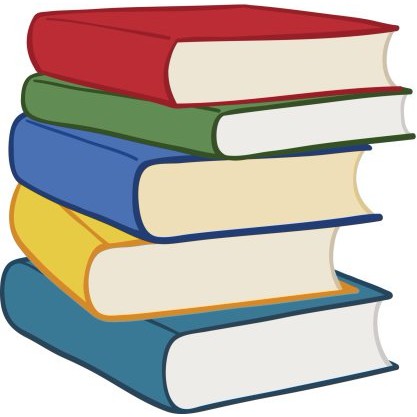 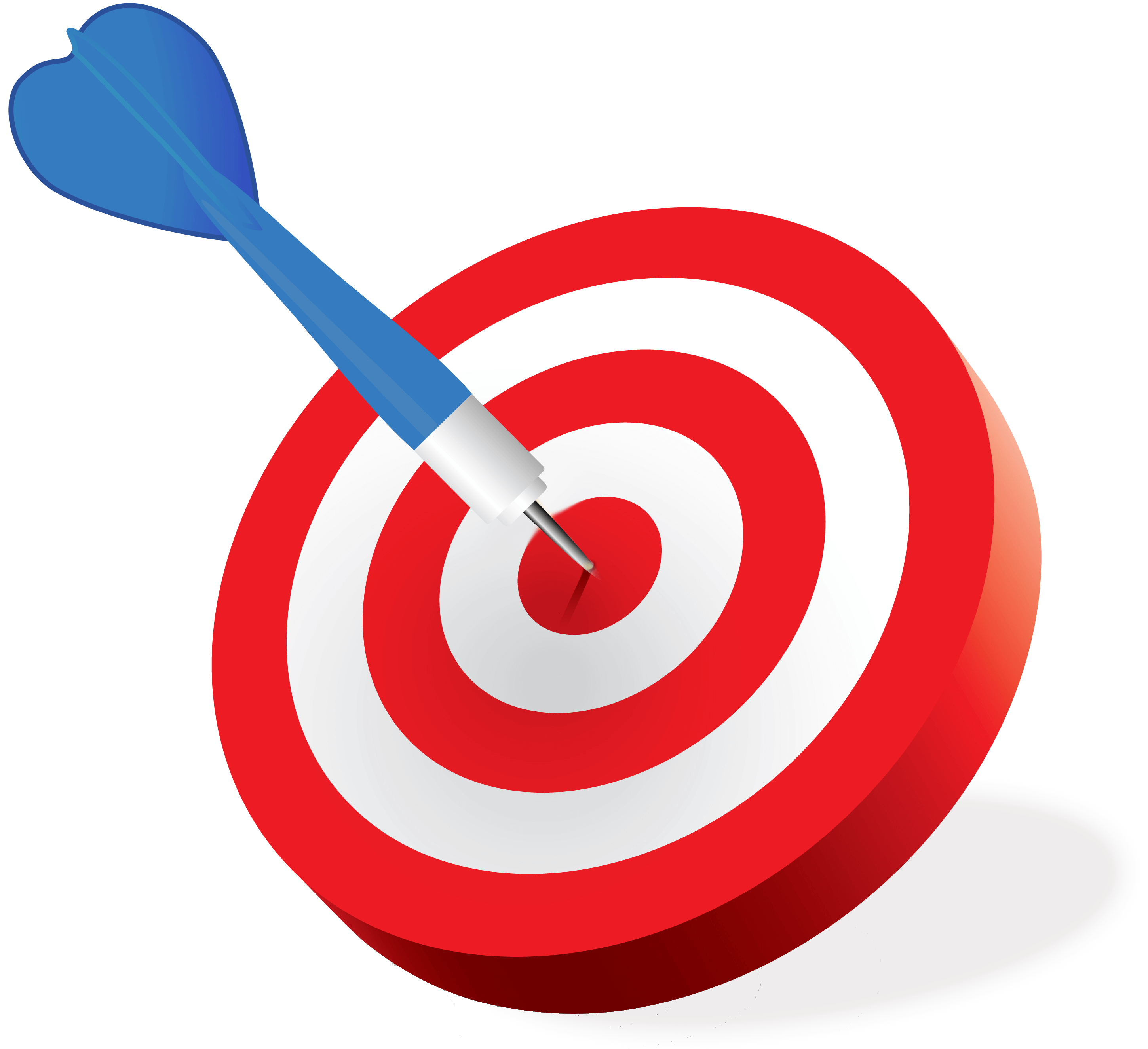 Differentiate between ( a- an – the ).
Warm up
lesson
summative
2-Pair work
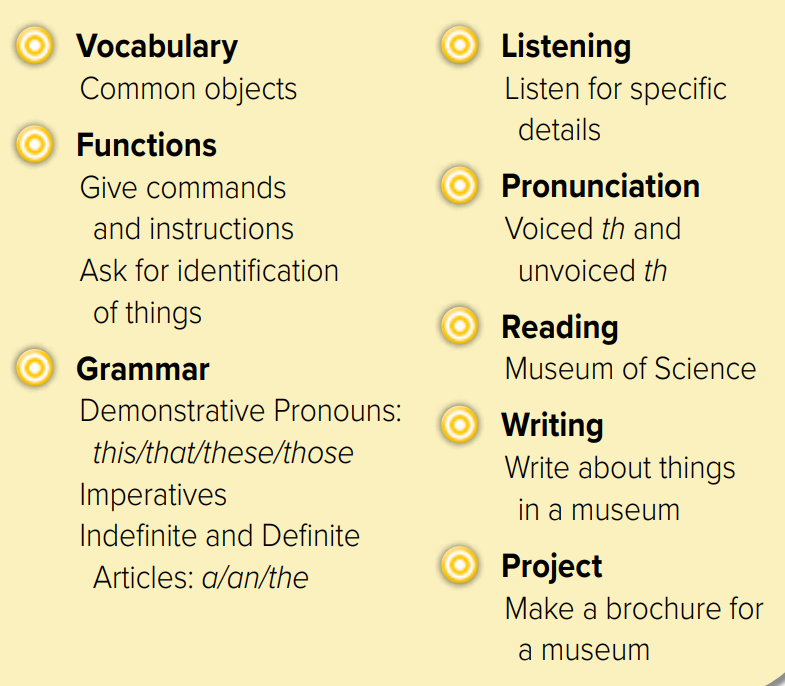 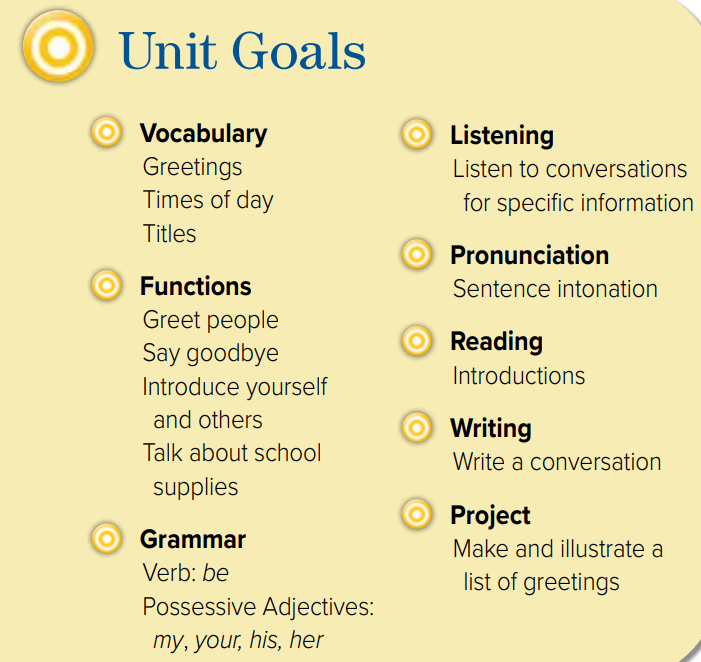 Revision
What’s this?
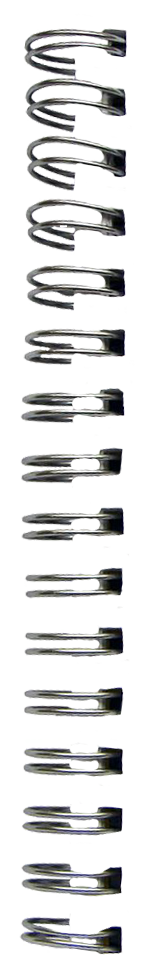 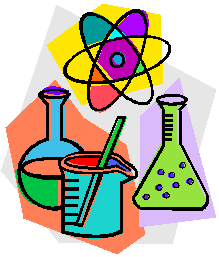 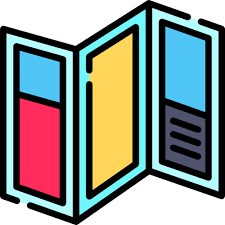 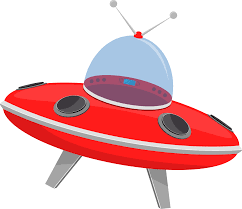 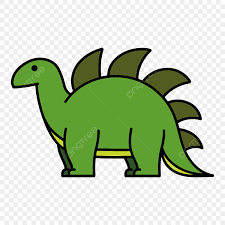 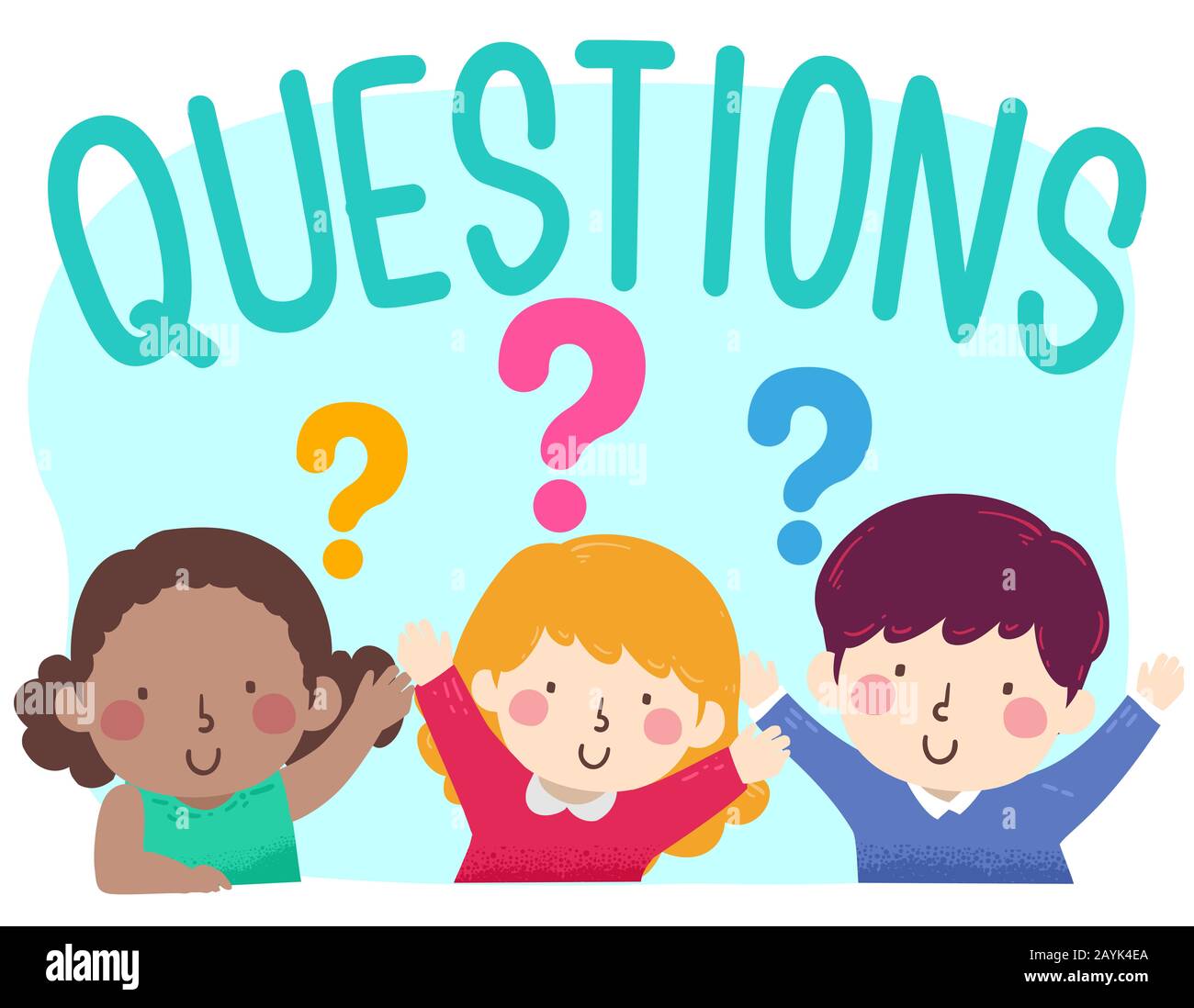 1st time
a
an
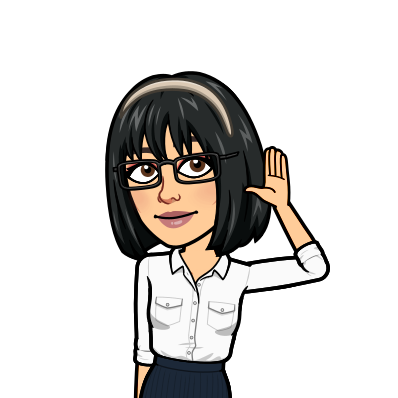 singular & plural
the
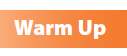 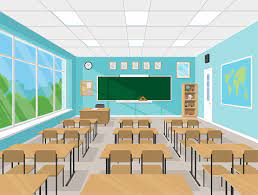 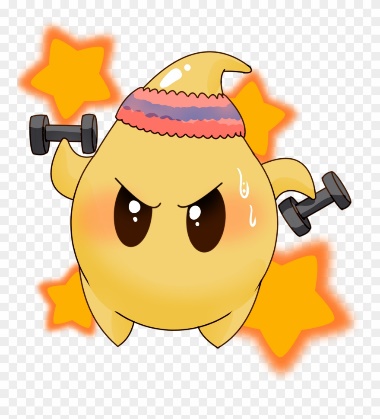 This is a classroom.
The classroom is big
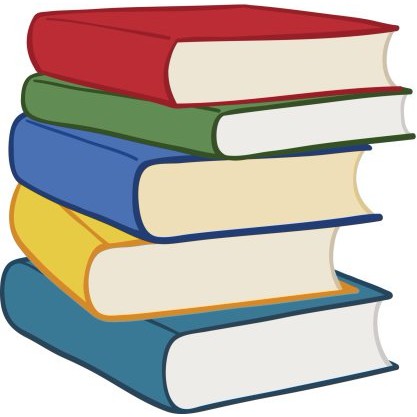 Warm up
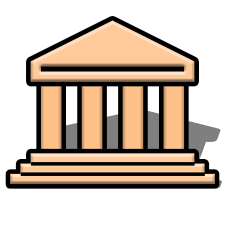 lesson
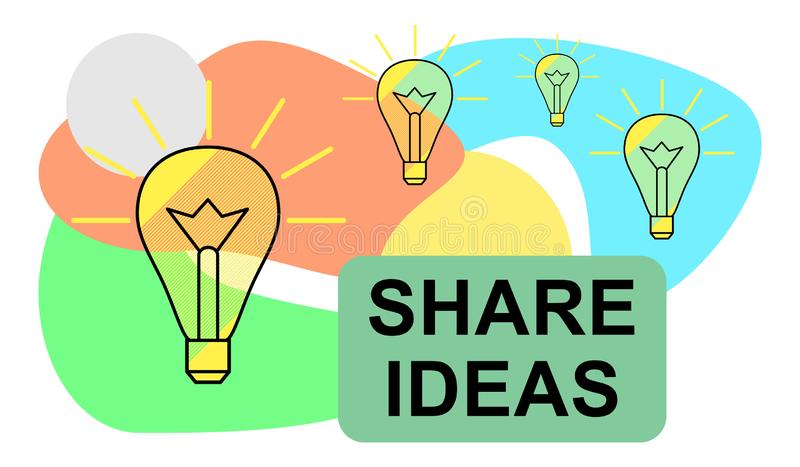 summative
2-Pair work
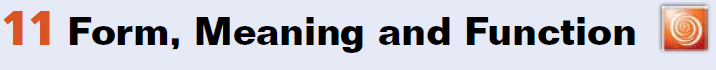 Page 25
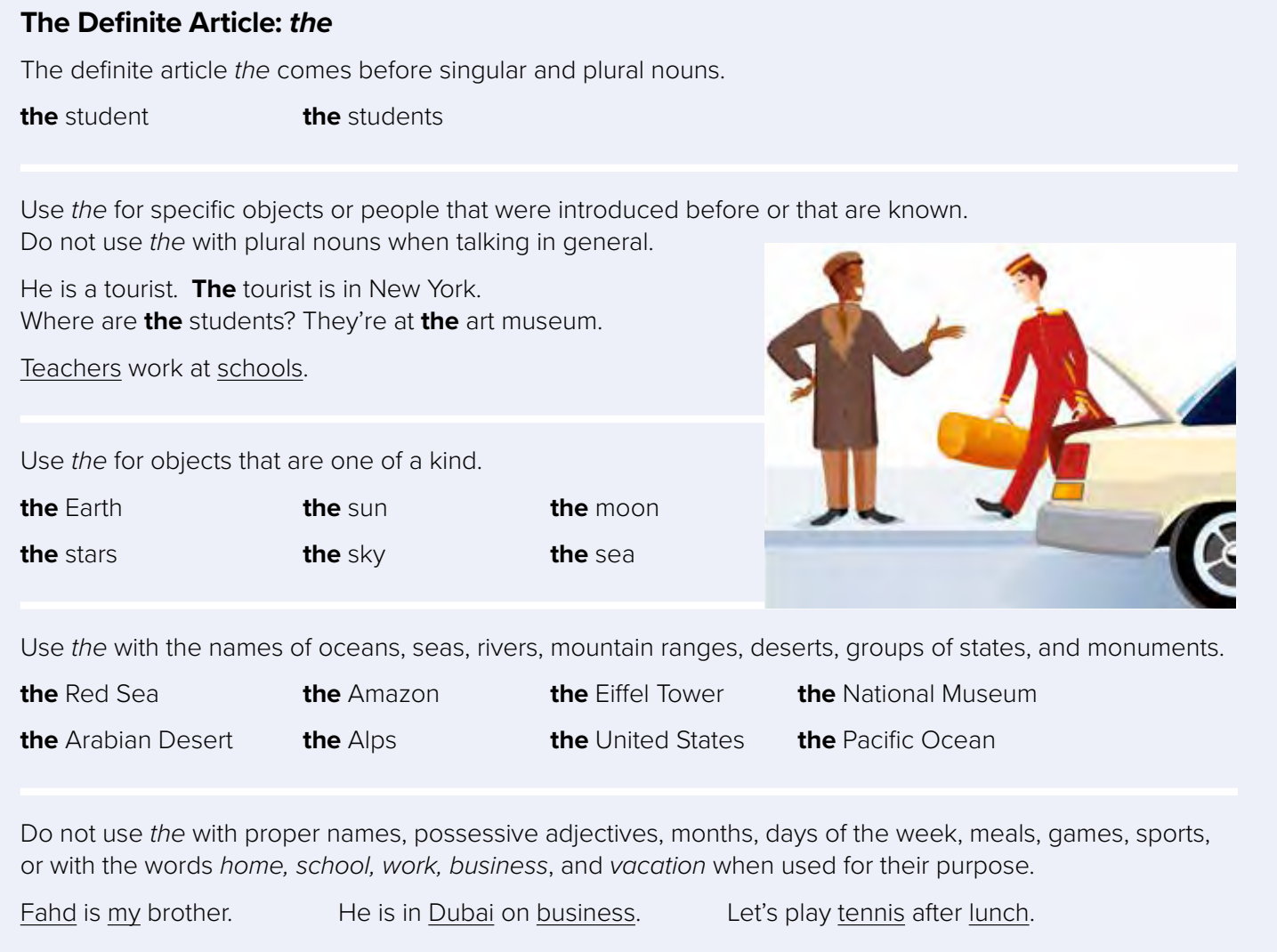 singular only
a
an
1st time
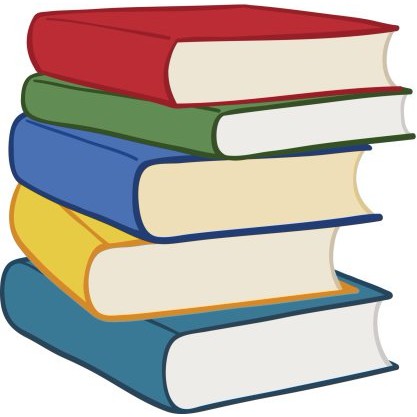 singular & plural
the
2nd  time
Warm up
lesson
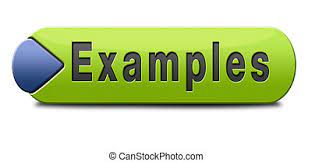 This is a book.
These are books.
summative
The book is old
The books are new
2-Pair work
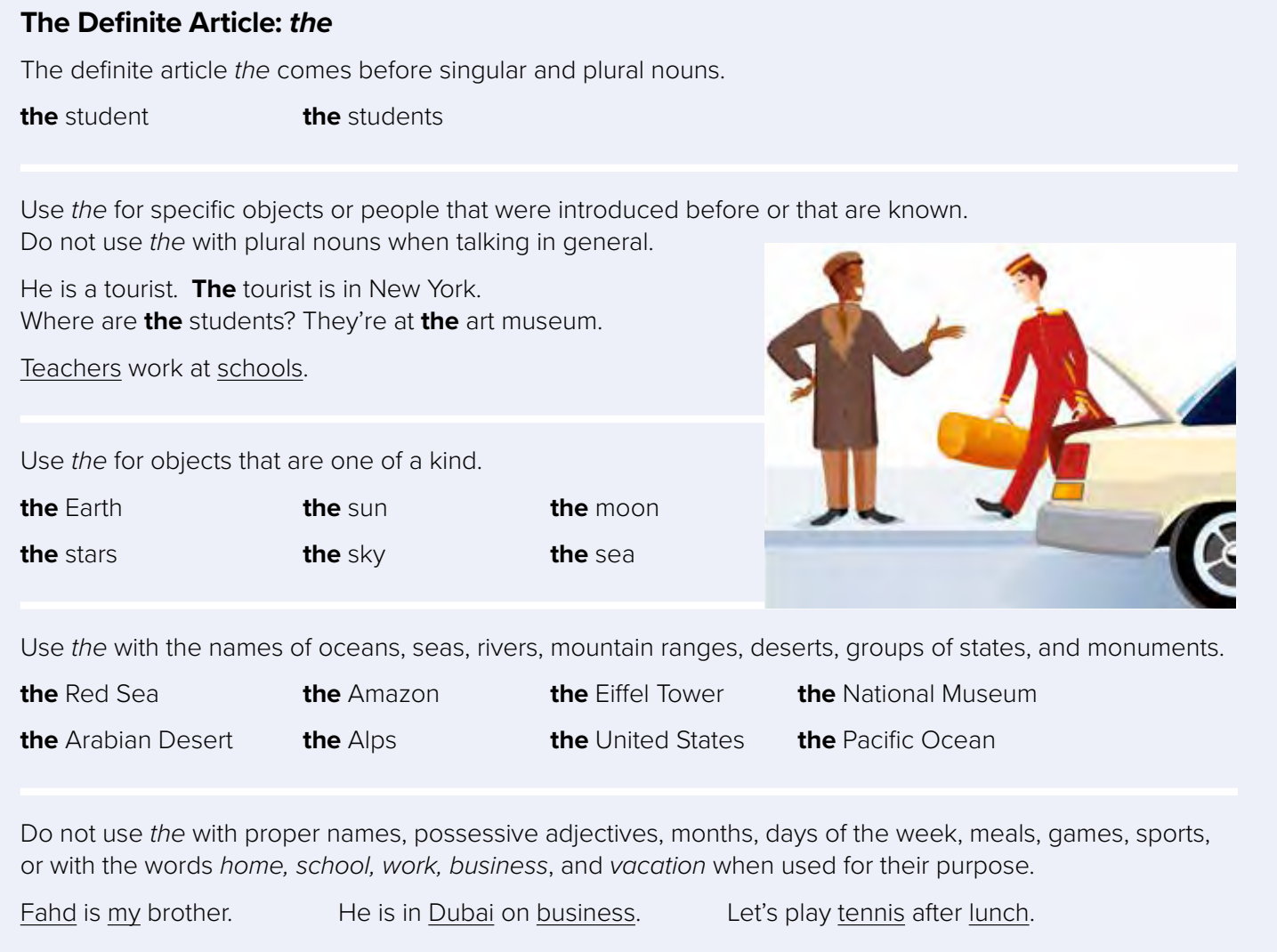 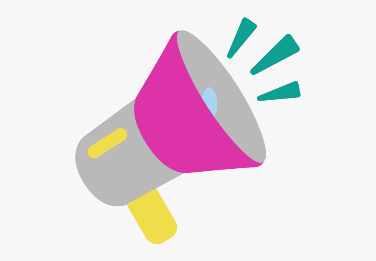 read
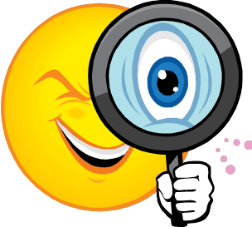 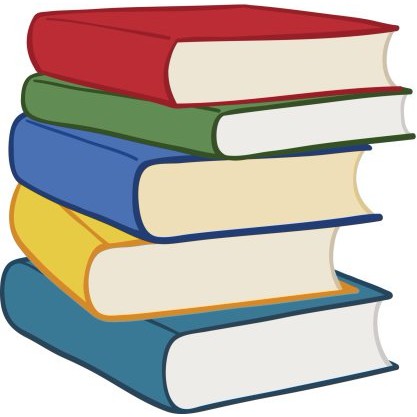 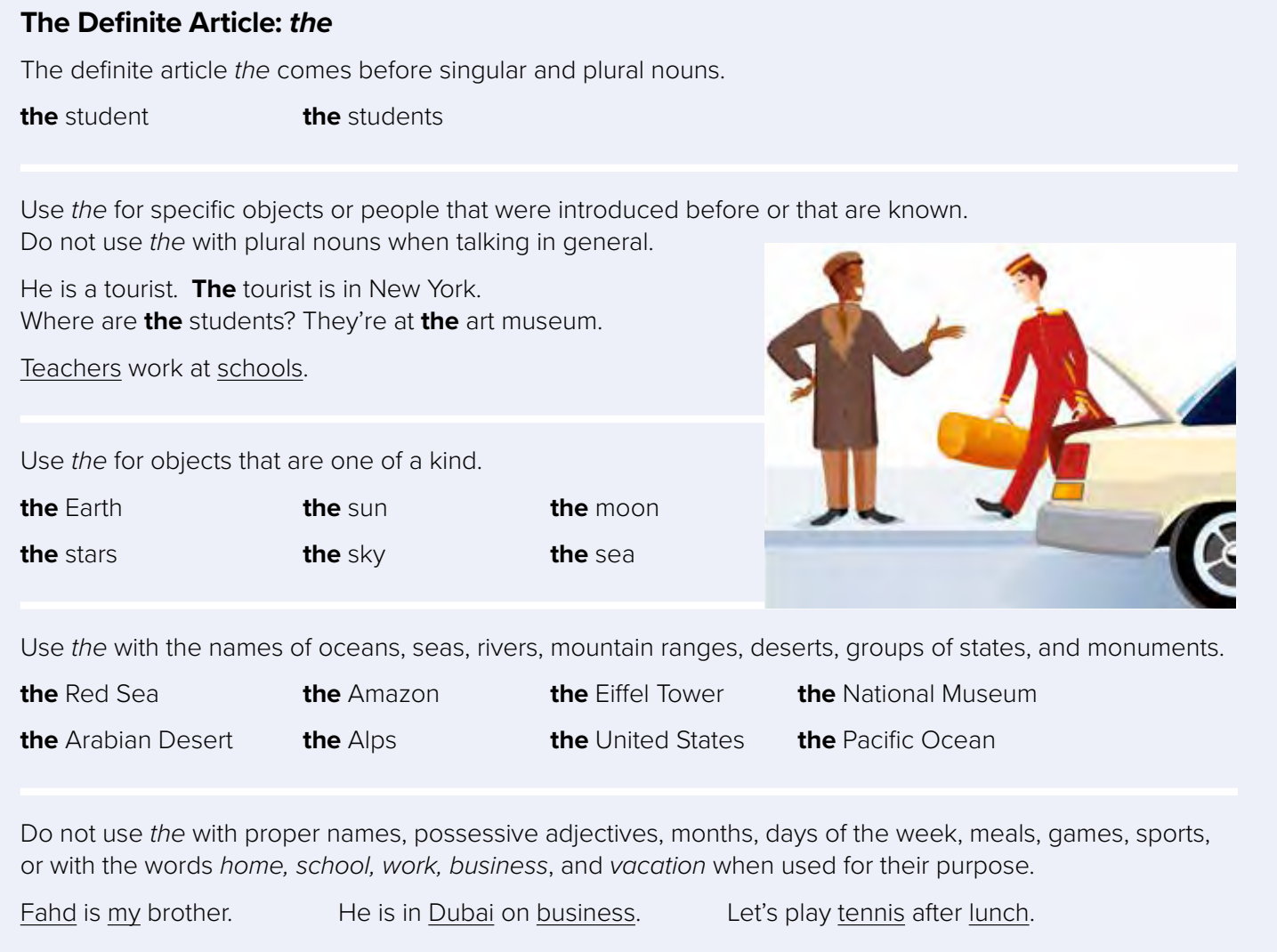 Warm up
lesson
summative
2-Pair work
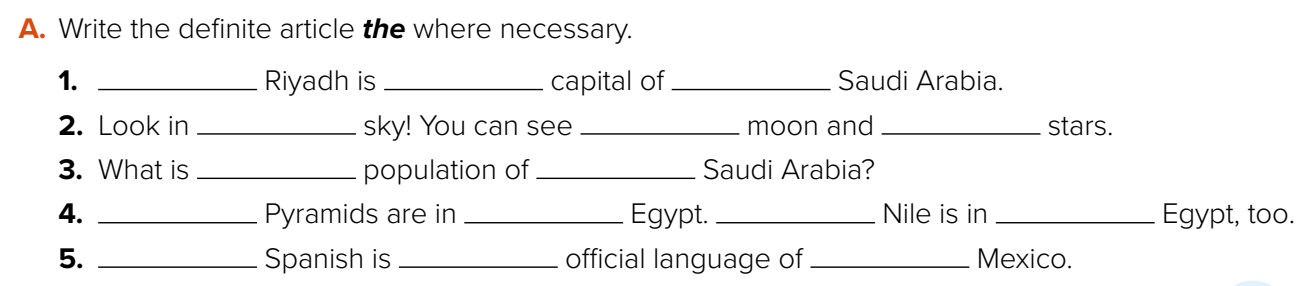 -
the
the
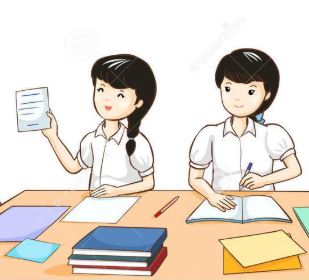 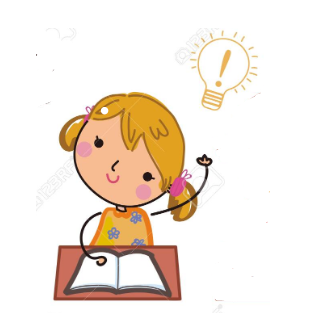 the
the
the
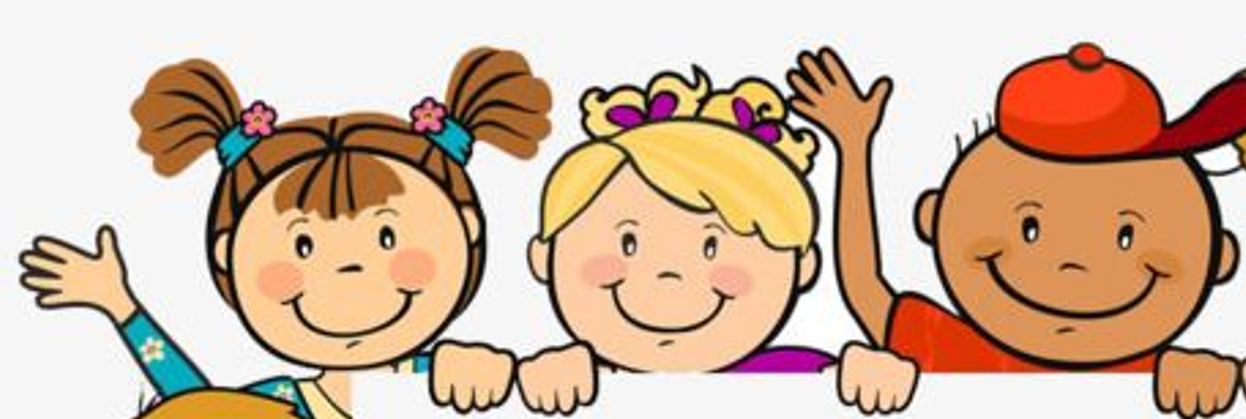 the
-
Think pair share
The
The
-
-
-
the
-
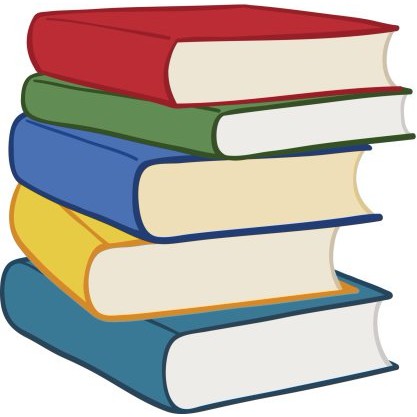 Warm up
lesson
summative
2-Pair work
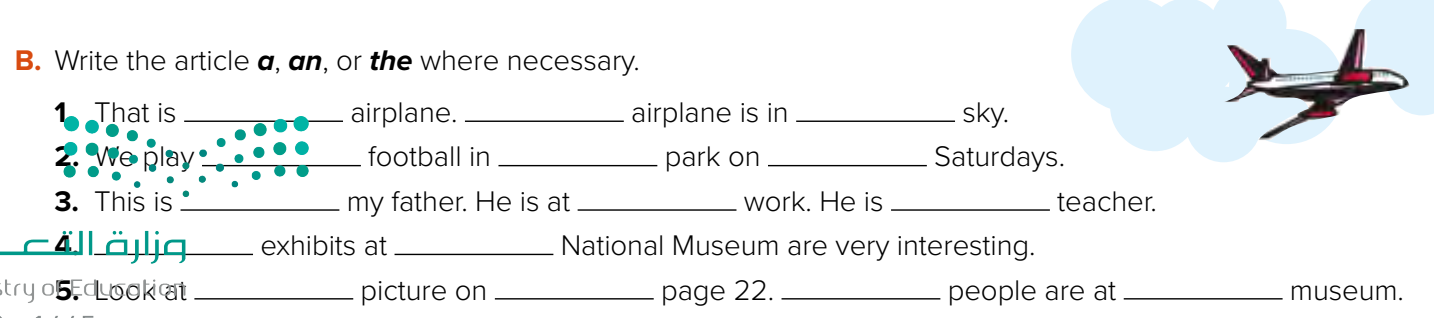 an
The
the
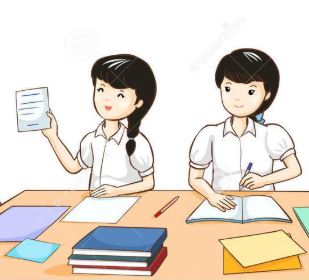 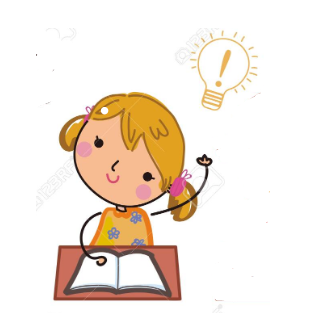 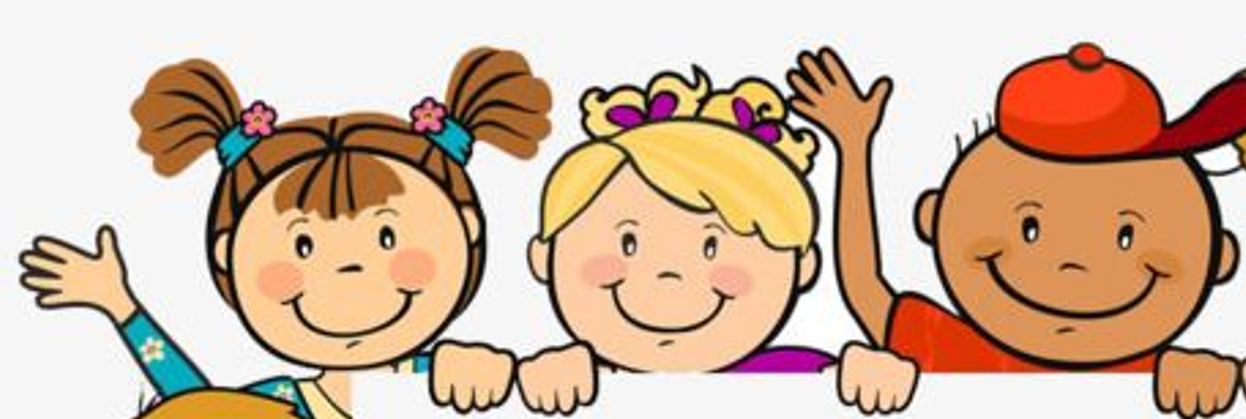 -
the
-
a
-
-
Think pair share
the
The
a / the
the
The
-
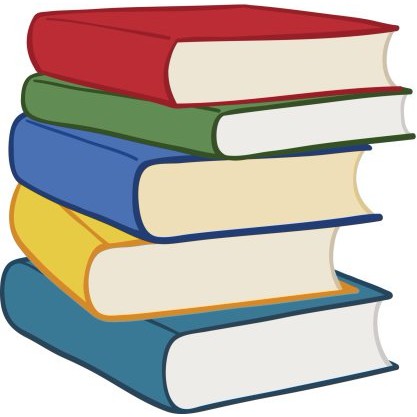 Warm up
lesson
summative
2-Pair work
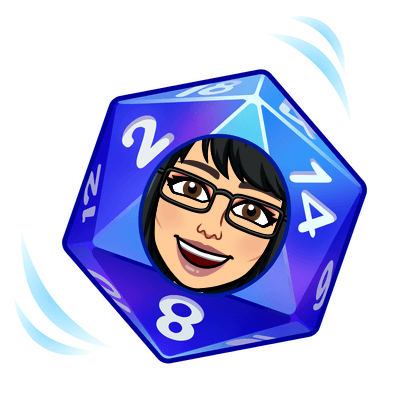 Lets play
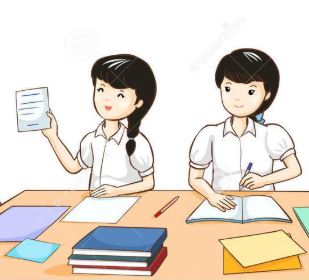 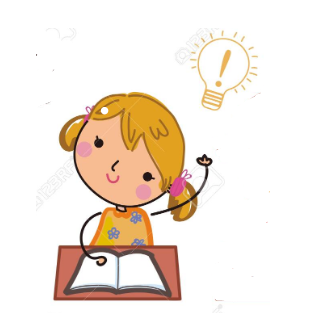 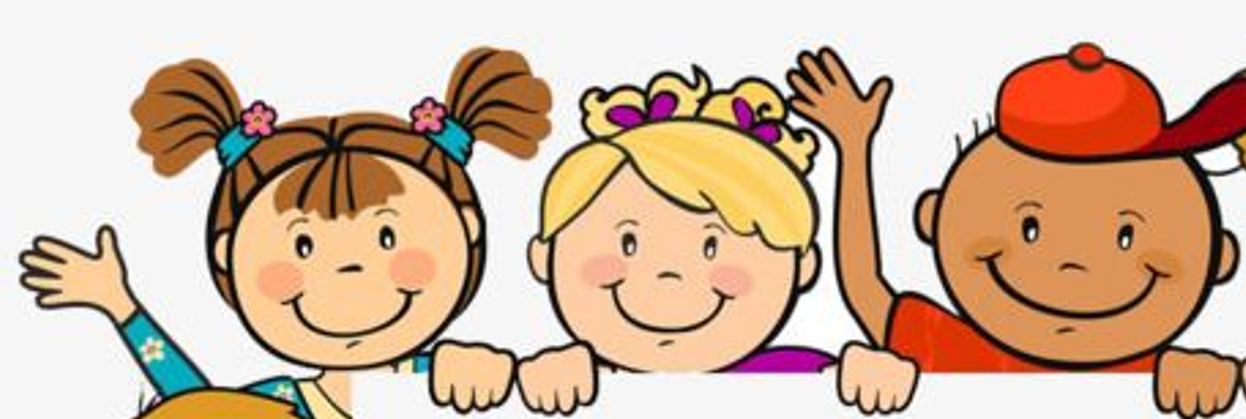 Think pair share
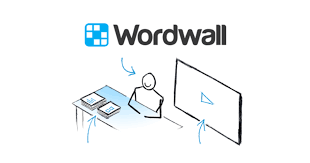 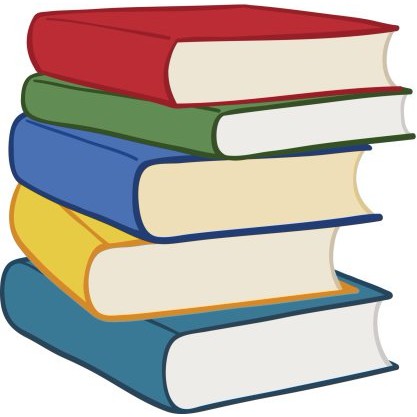 Warm up
lesson
summative
2-Pair work
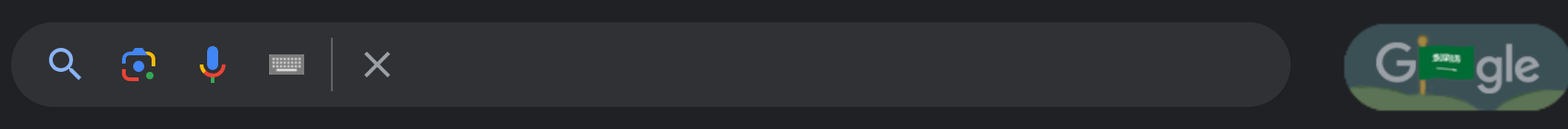 How is the world looking at KSA
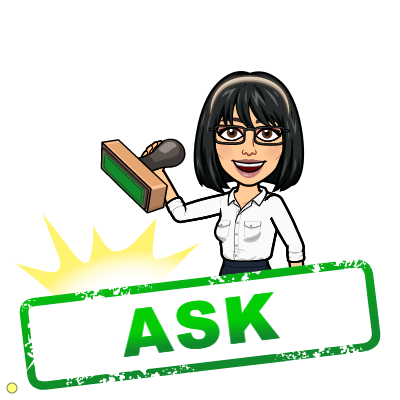 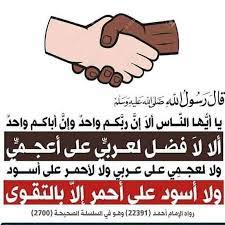 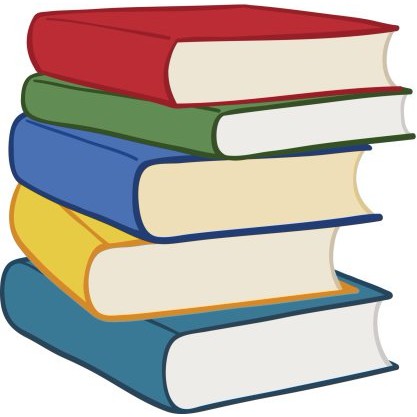 Warm up
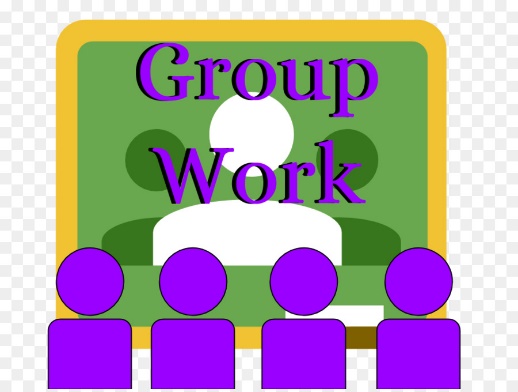 lesson
summative
2-Pair work
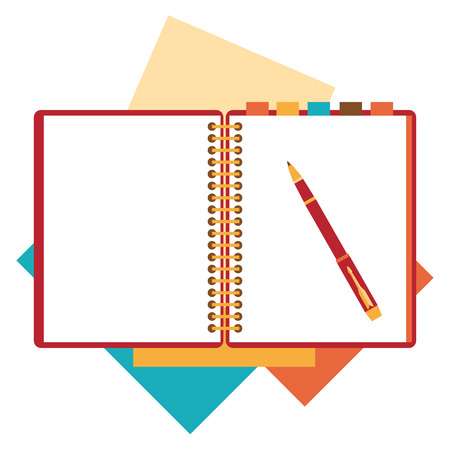 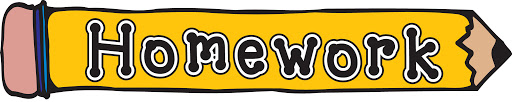 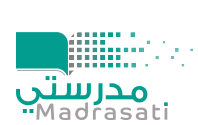 Write a sentence in your notebook
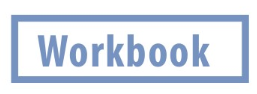 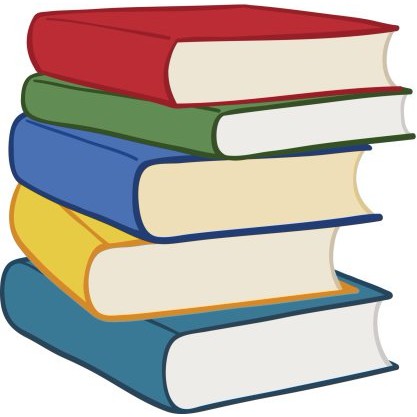 Warm up
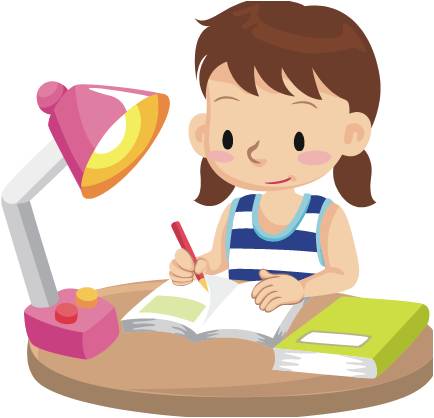